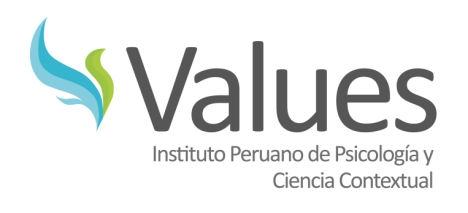 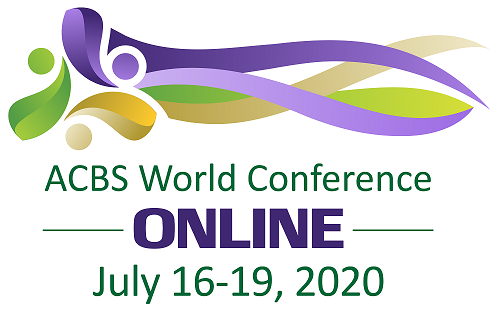 EXPERIENCE 
OF  IMPLEMENTING BEHAVIORAL HEALTH INTERVENTIONS  FROM  AN  ACT  PERSPECTIVE  IN   PERUVIAN CONTEXT
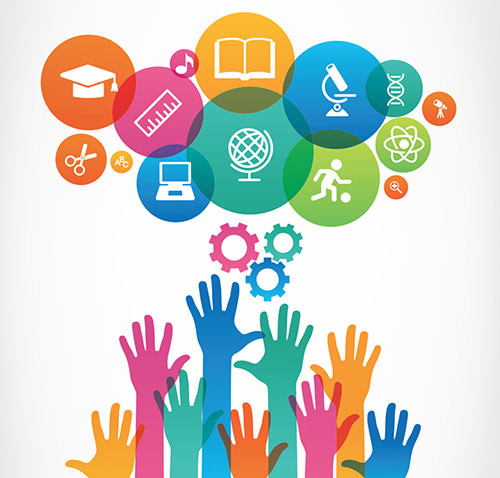 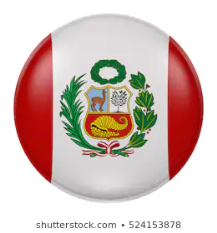 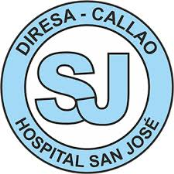 Margot Osorio Chipana
Clinical and health Psychologist
Hospital San José del Callao
VALUES Institute
Lima - Peru
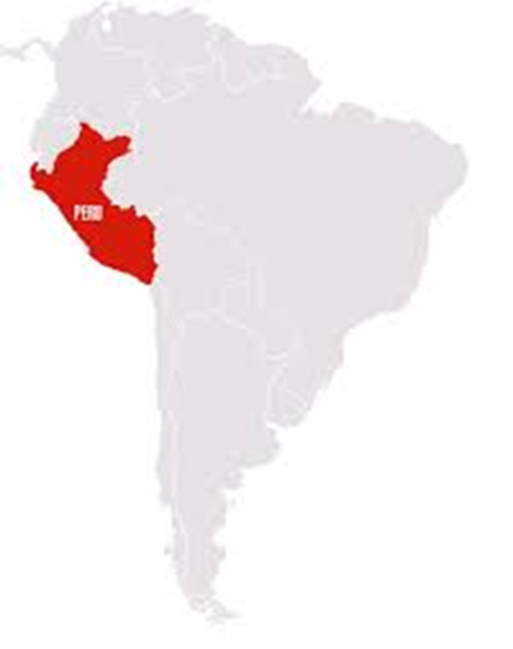 Overall Context
Main social and structural problems: Poverty, violence, corruption, limited access to health services
Peru is located in western South America. The country has a land area of 1,285,215 km2 and 32,000,000 population.
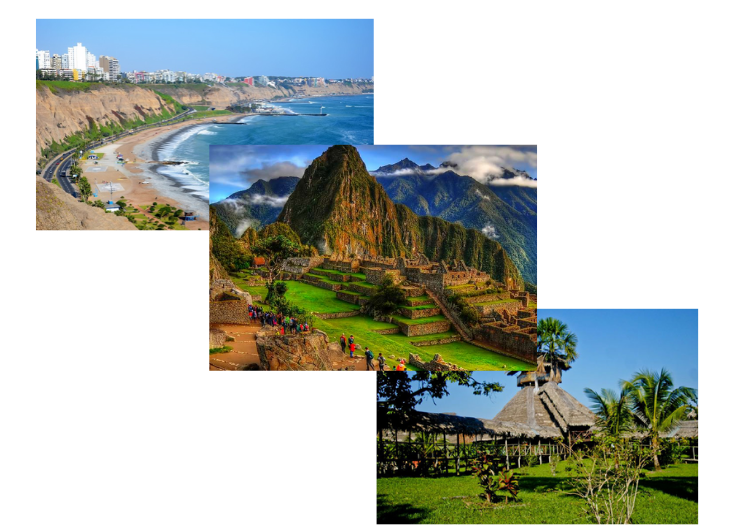 Critical Health Problems
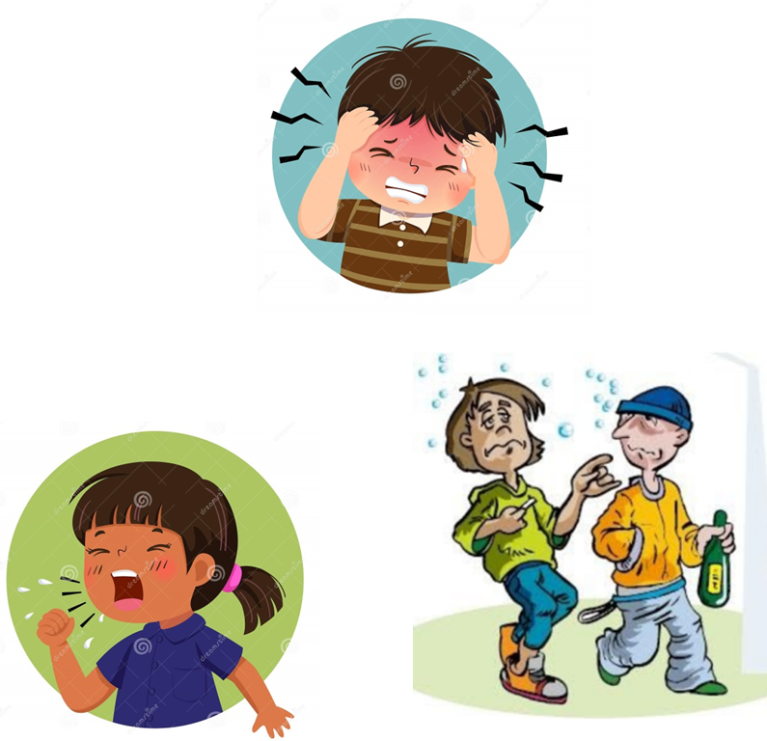 Infectious Respiratory Diseases
Tuberculosis / AIDS
Mental health problems (Anxiety, depression)
Emerging Diseases (Zika, Dengue)
Harmful use of alcohol
Diabetes mellitus
Violence against women
Malnutrition in children
November 2019
Physical and mental health
There is a clear distinction made often between “mind” and “body”
Physical and mental healthcare have largely been disconnected 


           BODY – Physical health               MIND  - Mental Health
Physical and mental health
MIND
BODY
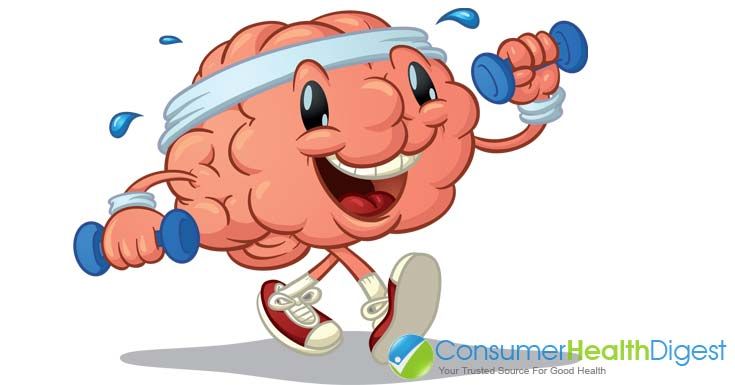 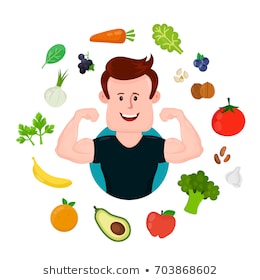 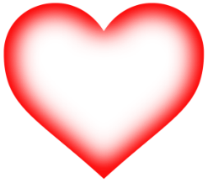 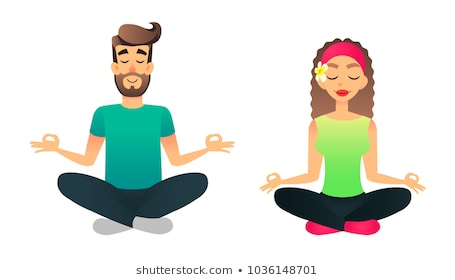 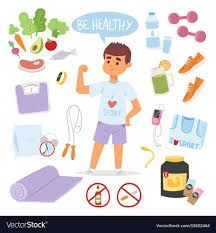 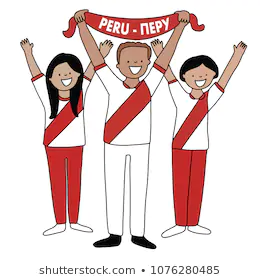 Common psychological interventions
Foundations unknown (mix of DBT, CBT, others or none)
Medical intervention «Based in evidence» (pharmacological basis)  Mechanistic point of view
Main issues … but something is missing
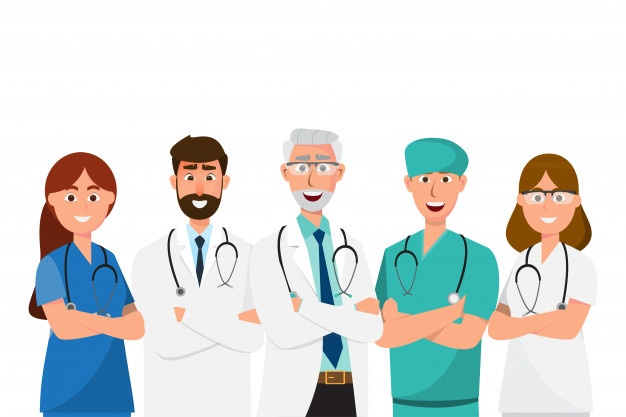 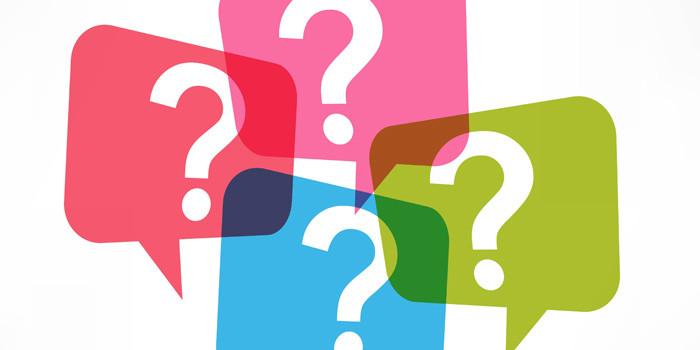 One challenge:
ACT HELPS
Missing key
How to share the same language and work as a team?
CBS helps to integrate psychological wellbeing and health as a whole 
Team work (Clinicians, psychologists, other health workers )
An ACT-based perspective on behavioral health … a good start
Same goals 			Health		Coordinated care model
Same language		behavior 		Teamwork
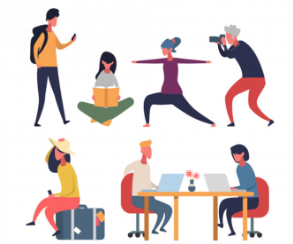 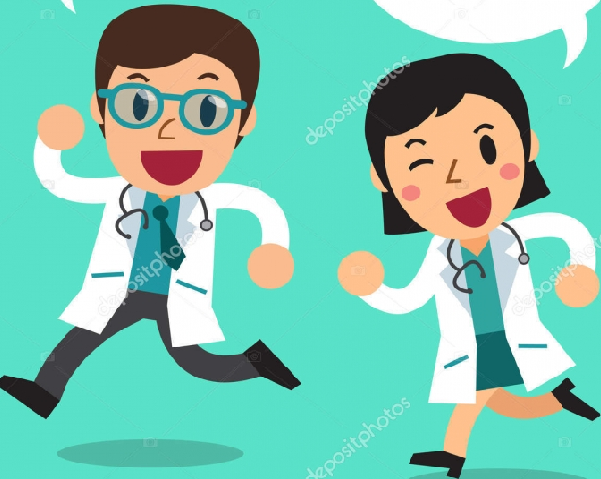 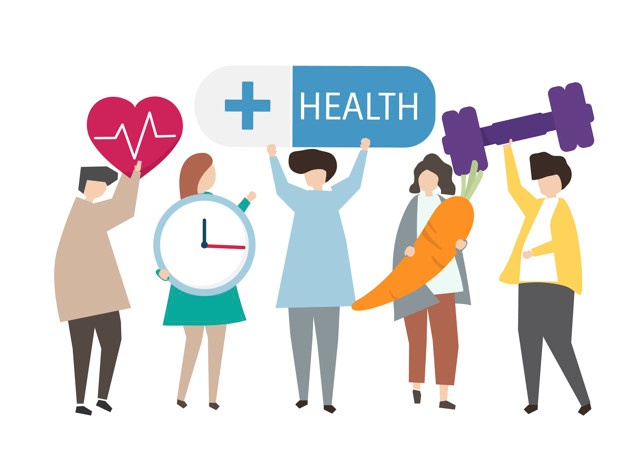 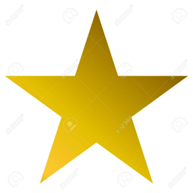 An ACT-based healthcare perspective
Teamwork values
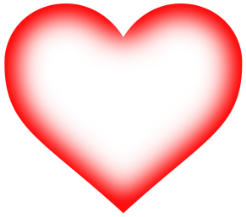 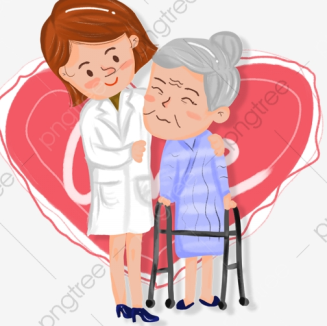 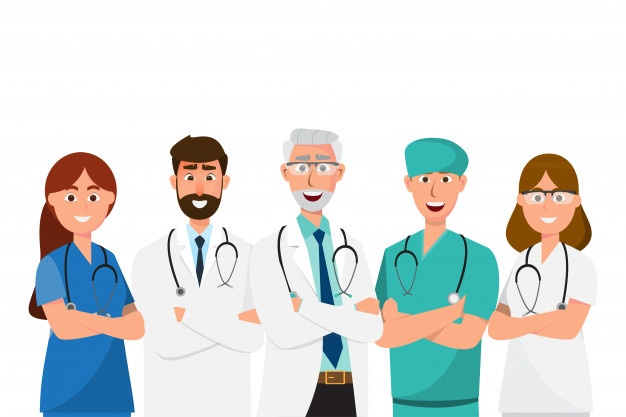 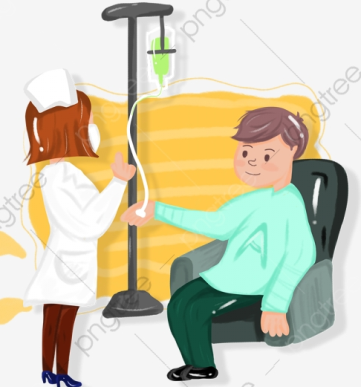 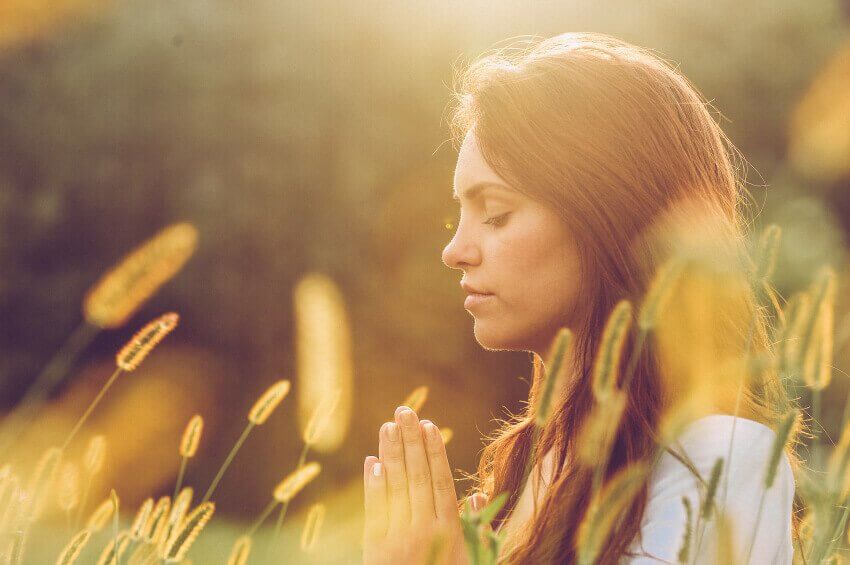 Gracias